Sponsorship of U-Pass and Specialized Pass Programs
Devon Deming
Los Angeles County Metropolitan 
Transportation Authority (LA Metro)
demingd@metro.net
(213) 922-7957
1
Project Description
Metro manages U-Pass and Specialized Pass Programs to increase transit Ridership and reduce traffic congestion

Pass programs utilize partnerships with schools, businesses, and organizations to distribute annual passes paid per year or boarding:

Universal College Student Pass (U-Pass)
Residential Transit Access Pass (RTAP)
Employer Annual Pass Program (EAPP)
Youth on the Move (YOTM) Foster Youth Program
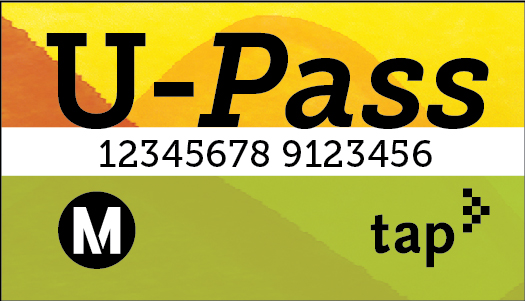 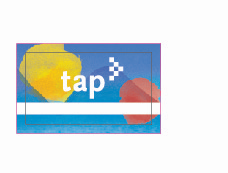 2
Projected VMT Reduction
3
Evidentiary Basis
Computation of the average trip length (miles) is accomplished by dividing the sum of the passenger miles by the sum of the boardings for the same period:

Total Monthly Passenger Miles July 17 through April 18 = 1,542,353,302
Total Monthly boardings July 17 through April 18 = 326,135,296
Current fiscal year to date the average trip length is 4.73 miles

Average weekly boardings and average cost per boarding are calculated based on actual boarding date from each program.

Average cost per boarding x average trip length (4.73) = cost per mile
4
Payment Required
5
Types of Entities Interested
6